Öğretim Tasarımı
Öğretim Tasarımının Tarihsel Gelişimi
Öğretim tasarımının gelişimini etkileyen dinamikler
Öğrenmenin nasıl gerçekleştiği ile ilgili bilimsel çalışmalar
Eğitimin öneminin ortaya çıkması
Gelişen teknolojiler
Eğitim – iletişim süreci
Endüstriyel teknolojinin sektöre baskı yapması
Öğretim Tasarımının Yakın Tarihi
Öğretim Tasarımının Yakın Tarihi
Öğretim Tasarımının Yakın Tarihi
Öğretim Tasarımının Yakın Tarihi
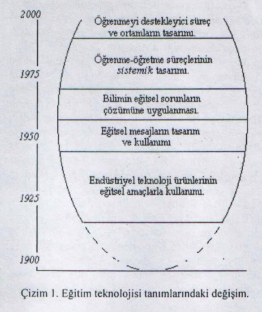 Öğretim Tasarımının Yakın Tarihi
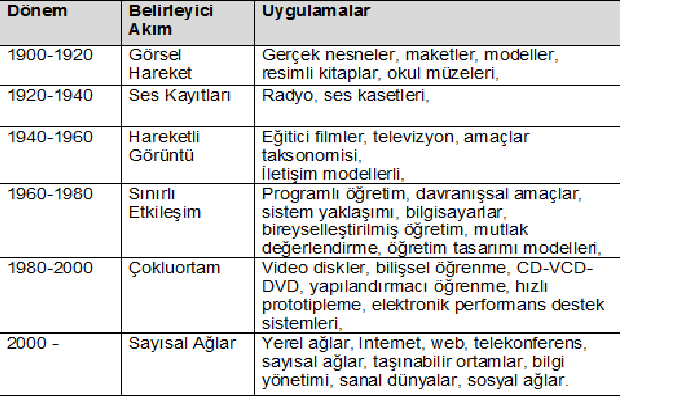 Alanın Öncüleri
Robert M. Gagne  (Öğrenme Durumları) (Öğretim Tasarımının İlkeleri)
Leslie J. Briggs (Öğretim Tasarımının İlkeleri)
M. David Merrill  (Öğe Yerleştirme Kuramı)
Charles M. Reigeluth (Açımlama Kuramı)
Walter Dick (Sistematik Öğretim Tasarımı)
Öğretim Tasarımı-Kuramlar
Davranışçı Öğrenme Kuram
Yol Gösterici Kuram
Bulduruşsal Kuram
Bilişsel Öğrenme Kuram
Yapısal Öğrenme Kuramı
Sorgulamacı Diyalog Kuramı
Öğretim Tasarımı-Kuramlar
Öğe Yerleştirme Kuramı
Açımlama Kuramı
Güdüleyici Tasarım Kuramı
Yapılandırmacı Öğrenme Kuramı
Bilişsel Yük Kuramı
Durumlu Öğrenme Kuramı